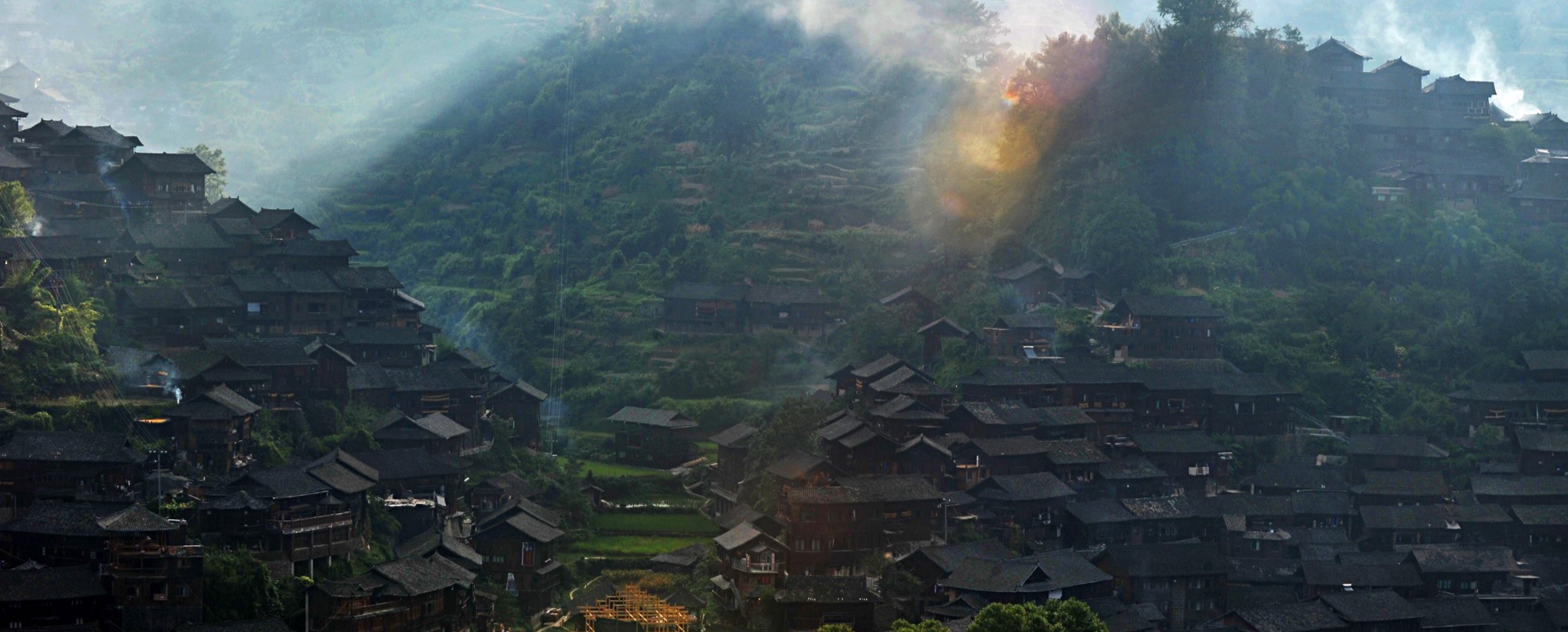 千
e7d195523061f1c0c989bbdf341b111e769f2ee359bd8df638E53E9931A62DC22263A6E1A75FFBC630BB5D77BA969D9175F253EB94D93A1189E24A7D909BAD0376573965191318DE1FD009565C070D0758BE63ED47B2EDEACC9DDA8B42E936ECE29EDFDA81561272DB585C1D388AC69375A15CCDB3BFD0D7CC0E05F9CB208AB1AC036AD4A87015E98F8F7194A9B2E73A
户
Miao Village
苗
寨
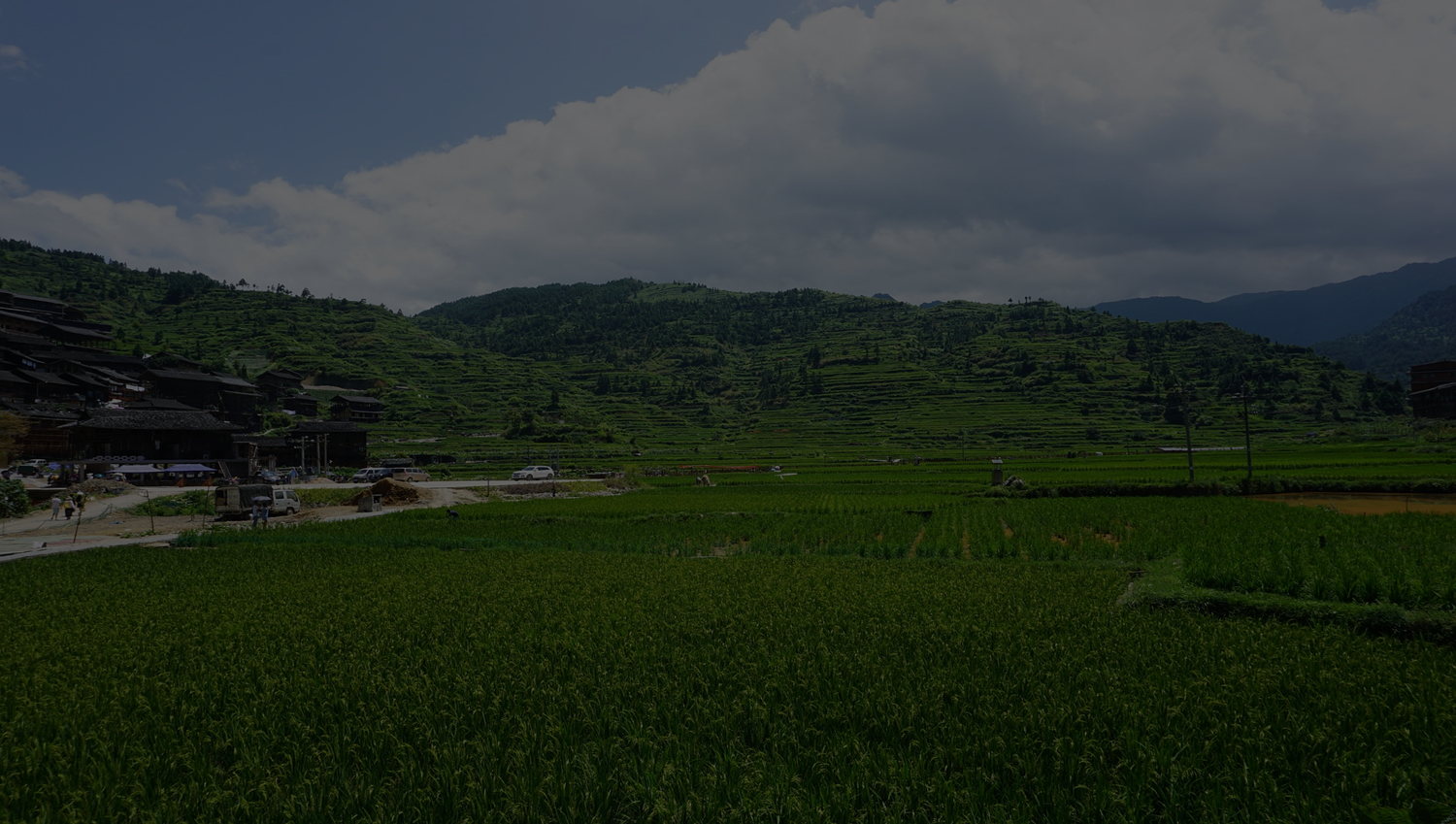 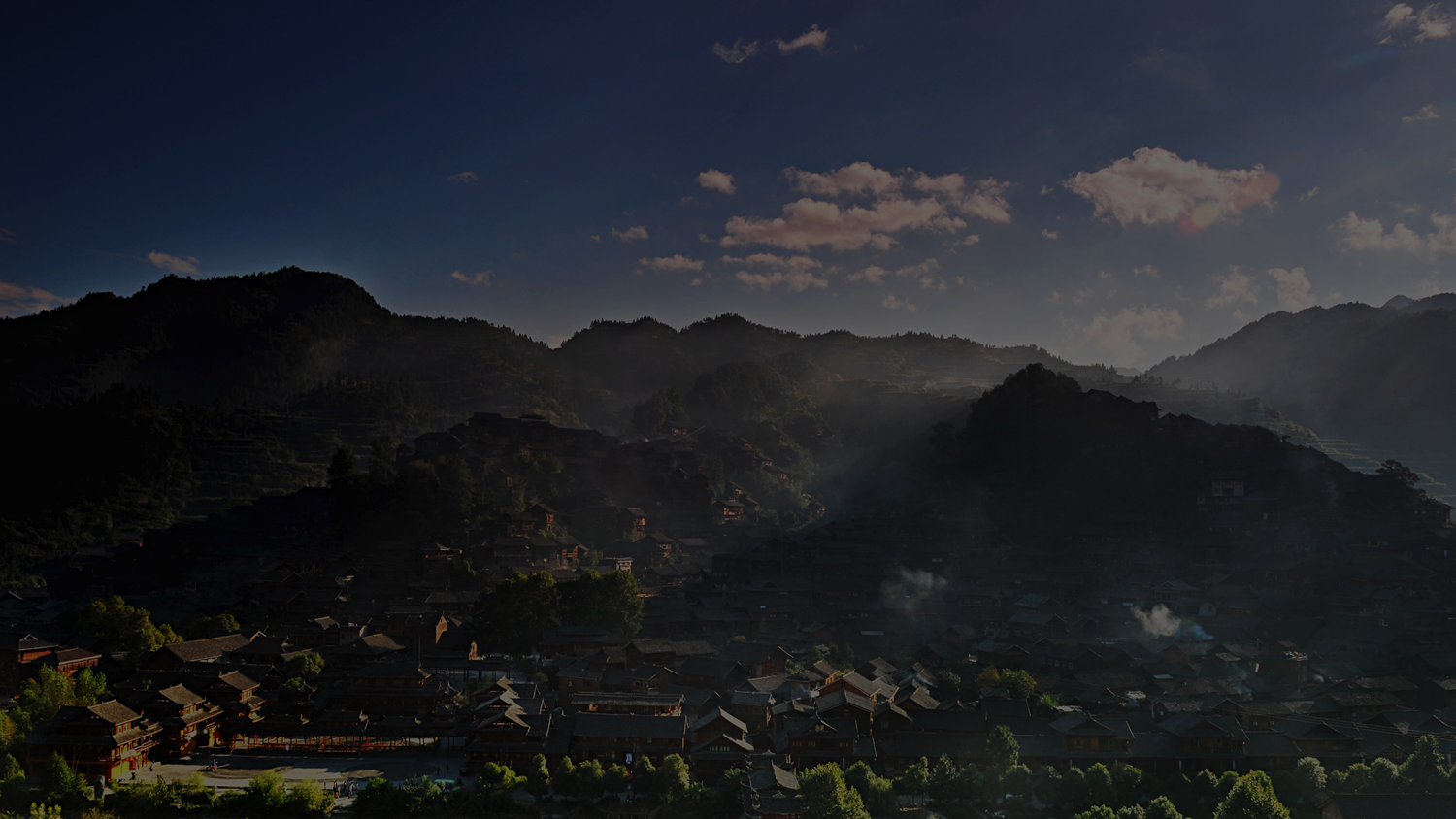 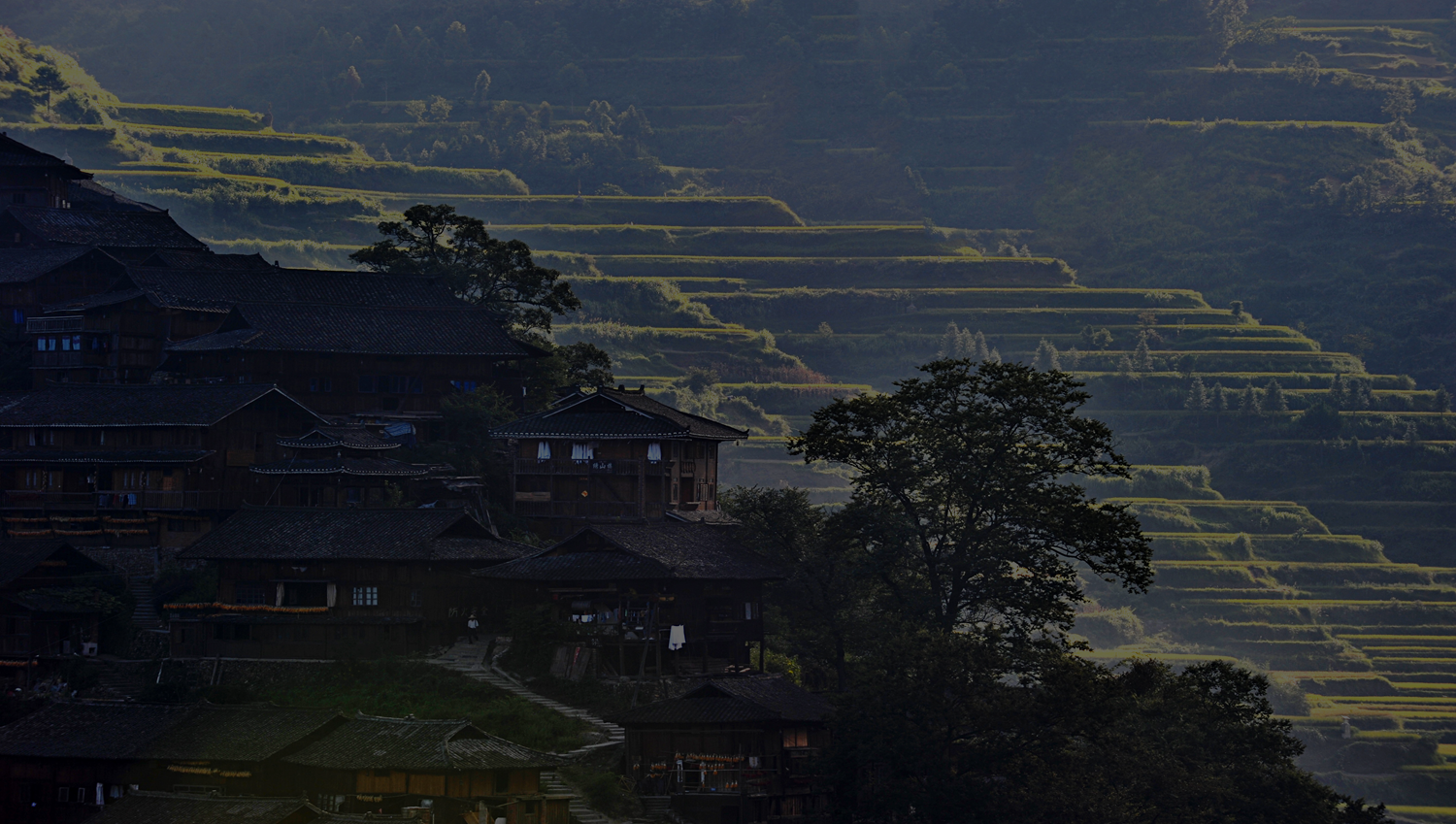 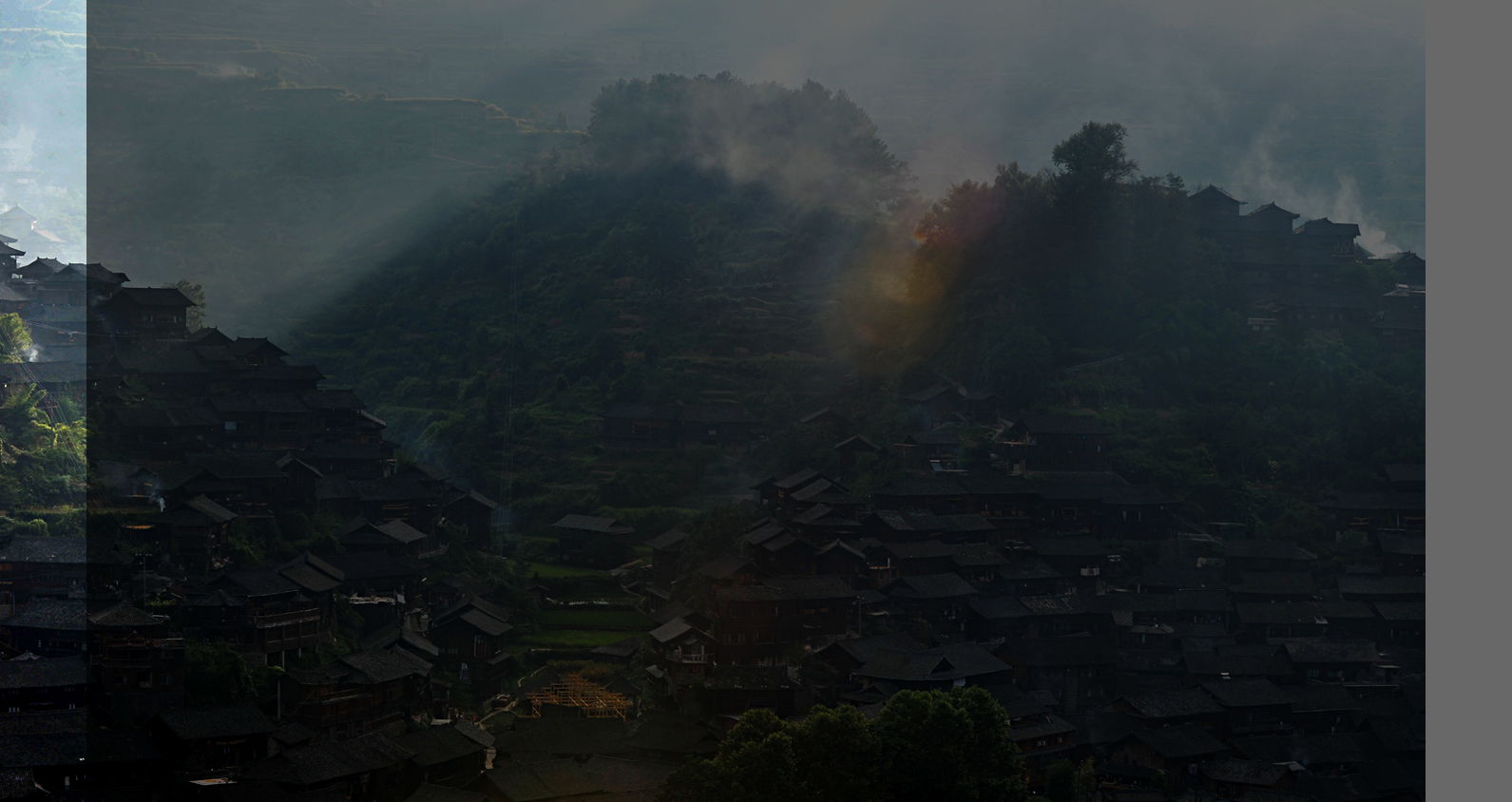 e7d195523061f1c0c989bbdf341b111e769f2ee359bd8df638E53E9931A62DC22263A6E1A75FFBC630BB5D77BA969D9175F253EB94D93A1189E24A7D909BAD0376573965191318DE1FD009565C070D0758BE63ED47B2EDEACC9DDA8B42E936ECE29EDFDA81561272DB585C1D388AC69375A15CCDB3BFD0D7CC0E05F9CB208AB1AC036AD4A87015E98F8F7194A9B2E73A
贰
壹
叁
肆
一起去旅行
大美苗寨
苗族风情
印象岭南
PART ONE
PART ONE
PART ONE
PART ONE
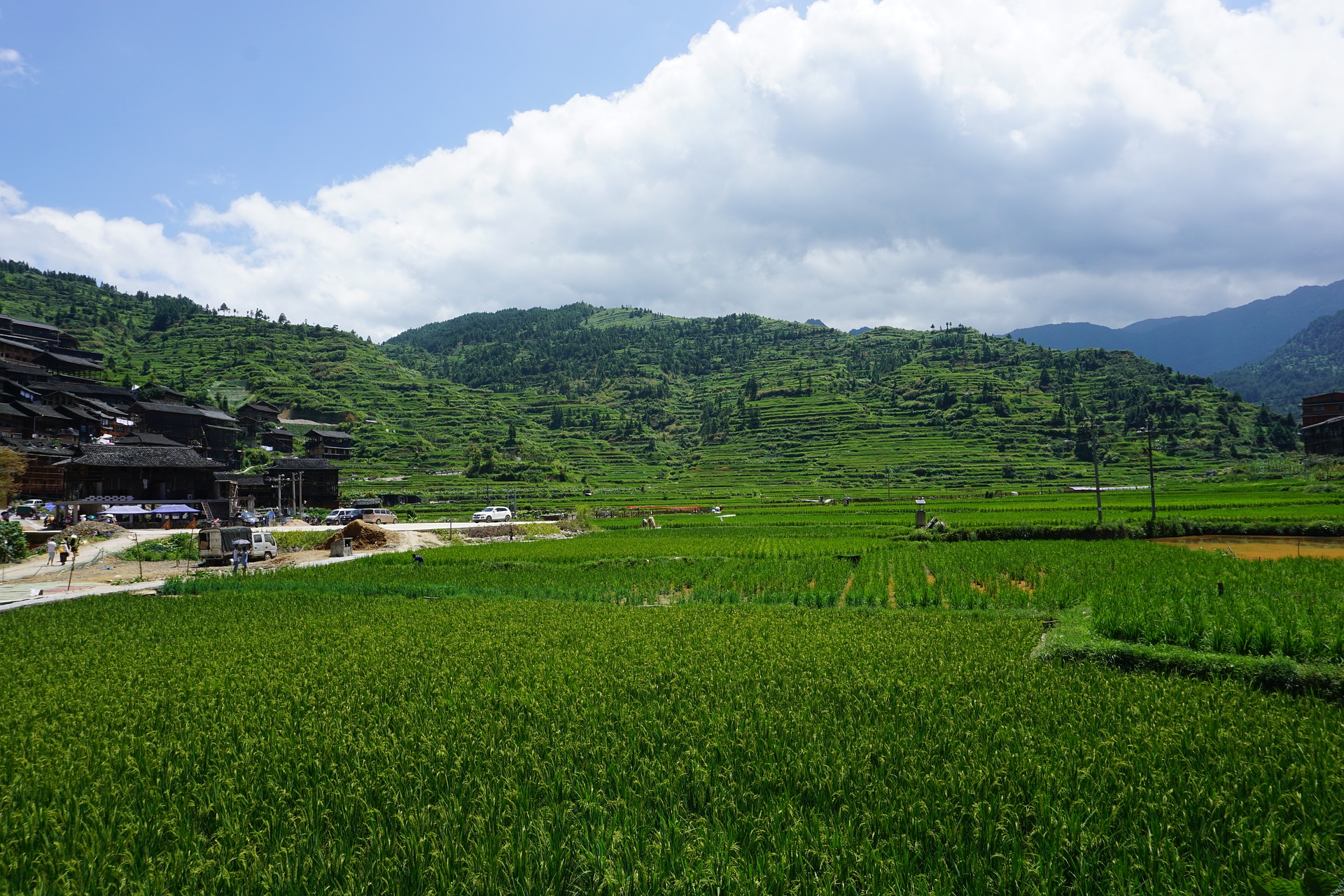 壹
e7d195523061f1c0c989bbdf341b111e769f2ee359bd8df638E53E9931A62DC22263A6E1A75FFBC630BB5D77BA969D9175F253EB94D93A1189E24A7D909BAD0376573965191318DE1FD009565C070D0758BE63ED47B2EDEACC9DDA8B42E936ECE29EDFDA81561272DB585C1D388AC69375A15CCDB3BFD0D7CC0E05F9CB208AB1AC036AD4A87015E98F8F7194A9B2E73A
一起去旅行
一起去旅行
细雨蒙蒙，为大山深处的西江千户苗寨蒙上了一层朦胧的面纱，层层叠叠的苗寨，时隐时现似乎成了一幅淡淡的水墨画。
一起去旅行
细雨蒙蒙，为大山深处的西江千户苗寨蒙上了一层朦胧的面纱，层层叠叠的苗寨，时隐时现似乎成了一幅淡淡的水墨画。
一起去旅行
西江千户苗寨以它原生态的景色吸引着无数游人，这里是目前中国乃至全世界最大苗寨。
细雨蒙蒙，为大山深处的西江千户苗寨蒙上了一层朦胧的面纱，层层叠叠的苗寨，时隐时现似乎成了一幅淡淡的水墨画。
它由十余个依山而建的自然村寨相连成片，是一个保存苗族原始生态文化最为完整的地方。
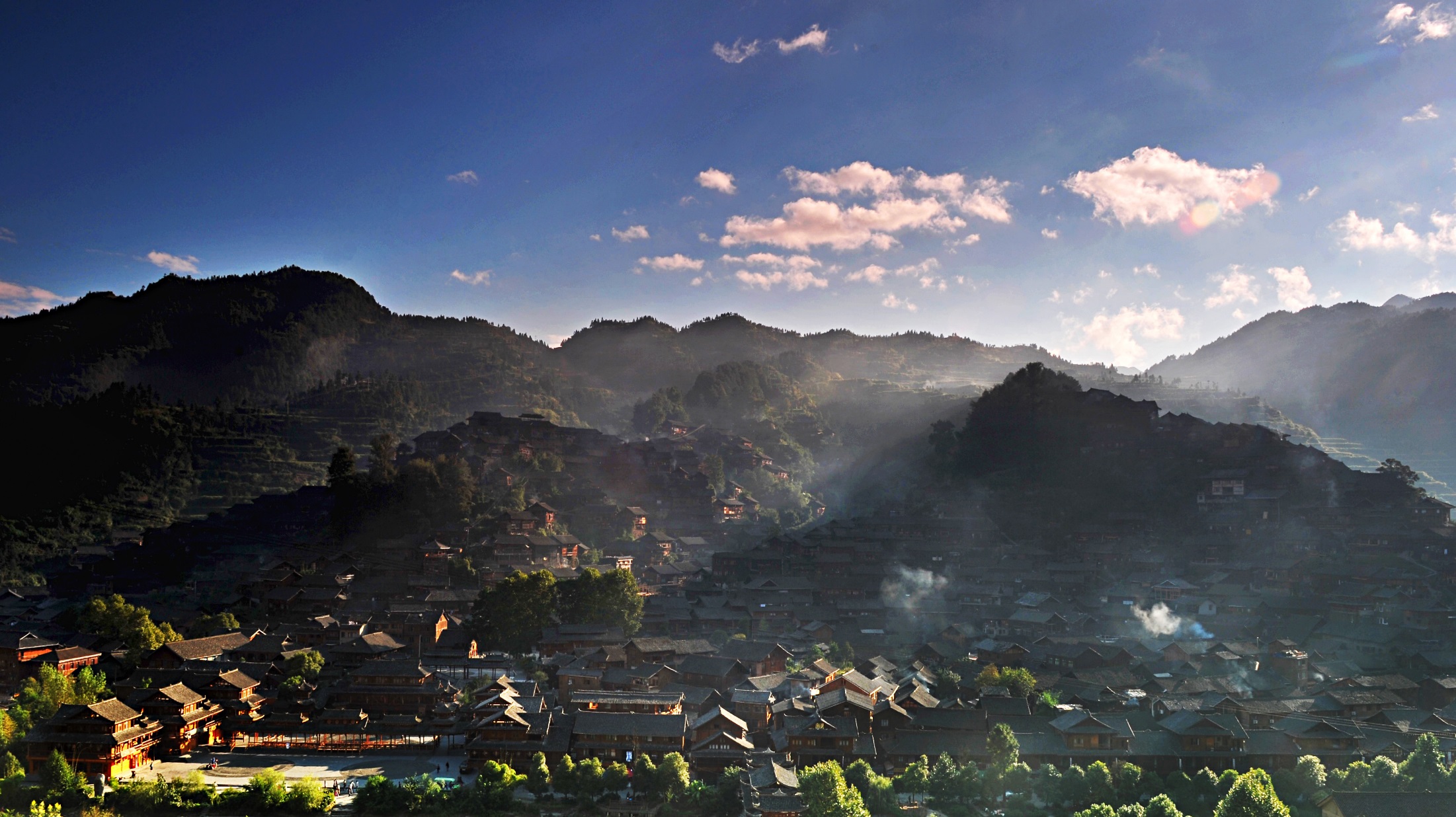 贰
e7d195523061f1c0c989bbdf341b111e769f2ee359bd8df638E53E9931A62DC22263A6E1A75FFBC630BB5D77BA969D9175F253EB94D93A1189E24A7D909BAD0376573965191318DE1FD009565C070D0758BE63ED47B2EDEACC9DDA8B42E936ECE29EDFDA81561272DB585C1D388AC69375A15CCDB3BFD0D7CC0E05F9CB208AB1AC036AD4A87015E98F8F7194A9B2E73A
大美苗寨
大美苗寨
细雨蒙蒙，为大山深处的西江千户苗寨蒙上了一层朦胧的面纱，层层叠叠的苗寨，时隐时现似乎成了一幅淡淡的水墨画。
大美苗寨
细雨蒙蒙，为大山深处的西江千户苗寨蒙上了一层朦胧的面纱，层层叠叠的苗寨，时隐时现似乎成了一幅淡淡的水墨画。
西江千户苗寨以它原生态的景色吸引着无数游人，这里是目前中国乃至全世界最大苗寨。
大美苗寨
细雨蒙蒙，为大山深处的西江千户苗寨蒙上了一层朦胧的面纱，层层叠叠的苗寨，时隐时现似乎成了一幅淡淡的水墨画。
细雨蒙蒙，为大山深处的西江千户苗寨蒙上了一层朦胧的面纱，层层叠叠的苗寨，时隐时现似乎成了一幅淡淡的水墨画。
03
01
04
细雨蒙蒙，为大山深处的西江千户苗寨蒙上了一层朦胧的面纱，层层叠叠的苗寨，时隐时现似乎成了一幅淡淡的水墨画。
细雨蒙蒙，为大山深处的西江千户苗寨蒙上了一层朦胧的面纱，层层叠叠的苗寨，时隐时现似乎成了一幅淡淡的水墨画。
02
大美苗寨
细雨蒙蒙，为大山深处的西江千户苗寨蒙上了一层朦胧的面纱，层层叠叠的苗寨，时隐时现似乎成了一幅淡淡的水墨画。
西江千户苗寨以它原生态的景色吸引着无数游人，这里是目前中国乃至全世界最大苗寨。
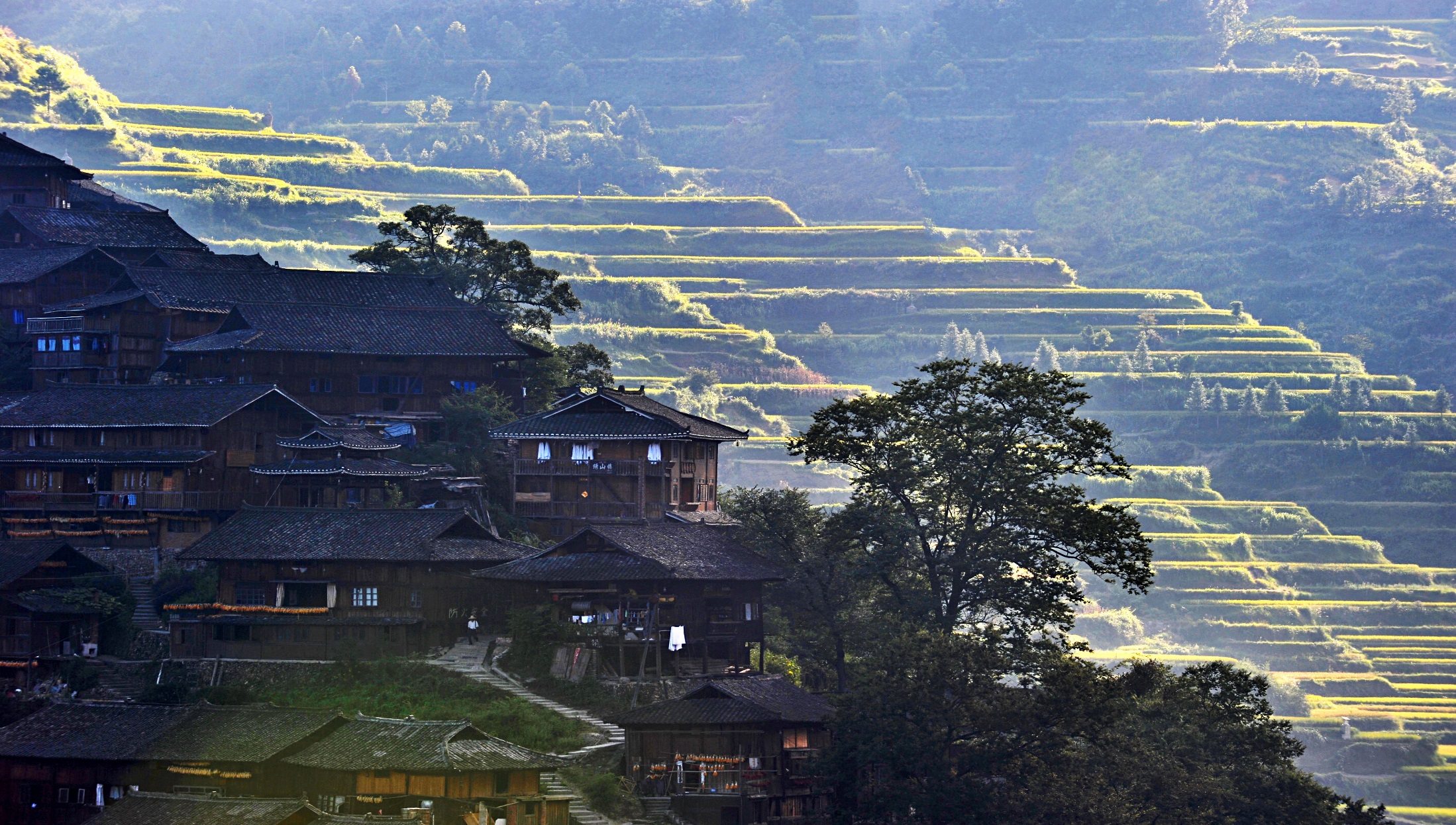 三
e7d195523061f1c0c989bbdf341b111e769f2ee359bd8df638E53E9931A62DC22263A6E1A75FFBC630BB5D77BA969D9175F253EB94D93A1189E24A7D909BAD0376573965191318DE1FD009565C070D0758BE63ED47B2EDEACC9DDA8B42E936ECE29EDFDA81561272DB585C1D388AC69375A15CCDB3BFD0D7CC0E05F9CB208AB1AC036AD4A87015E98F8F7194A9B2E73A
苗族风情
苗族风情
细雨蒙蒙，为大山深处的西江千户苗寨蒙上了一层朦胧的面纱，层层叠叠的苗寨，时隐时现似乎成了一幅淡淡的水墨画。
西江千户苗寨以它原生态的景色吸引着无数游人，这里是目前中国乃至全世界最大苗寨。
大美苗寨
细雨蒙蒙，为大山深处的西江千户苗寨蒙上了一层朦胧的面纱，层层叠叠的苗寨，时隐时现似乎成了一幅淡淡的水墨画。
西江千户苗寨以它原生态的景色吸引着无数游人，这里是目前中国乃至全世界最大苗寨。
苗族风情
细雨蒙蒙，为大山深处的西江千户苗寨蒙上了一层朦胧的面纱，层层叠叠的苗寨，时隐时现似乎成了一幅淡淡的水墨画。西江千户苗寨以它原生态的景色吸引着无数游人，这里是目前中国乃至全世界最大苗寨。
细雨蒙蒙，为大山深处的西江千户苗寨蒙上了一层朦胧的面纱，层层叠叠的苗寨，时隐时现似乎成了一幅淡淡的水墨画。
西江千户苗寨以它原生态的景色吸引着无数游人，这里是目前中国乃至全世界最大苗寨。
苗族风情
苗族风情
细雨蒙蒙，为大山深处的西江千户苗寨蒙上了一层朦胧的面纱，层层叠叠的苗寨，时隐时现似乎成了一幅淡淡的水墨画。
西江千户苗寨以它原生态的景色吸引着无数游人，这里是目前中国乃至全世界最大苗寨。
苗族风情
细雨蒙蒙，为大山深处的西江千户苗寨蒙上了一层朦胧的面纱，层层叠叠的苗寨，时隐时现似乎成了一幅淡淡的水墨画。
西江千户苗寨以它原生态的景色吸引着无数游人，这里是目前中国乃至全世界最大苗寨。
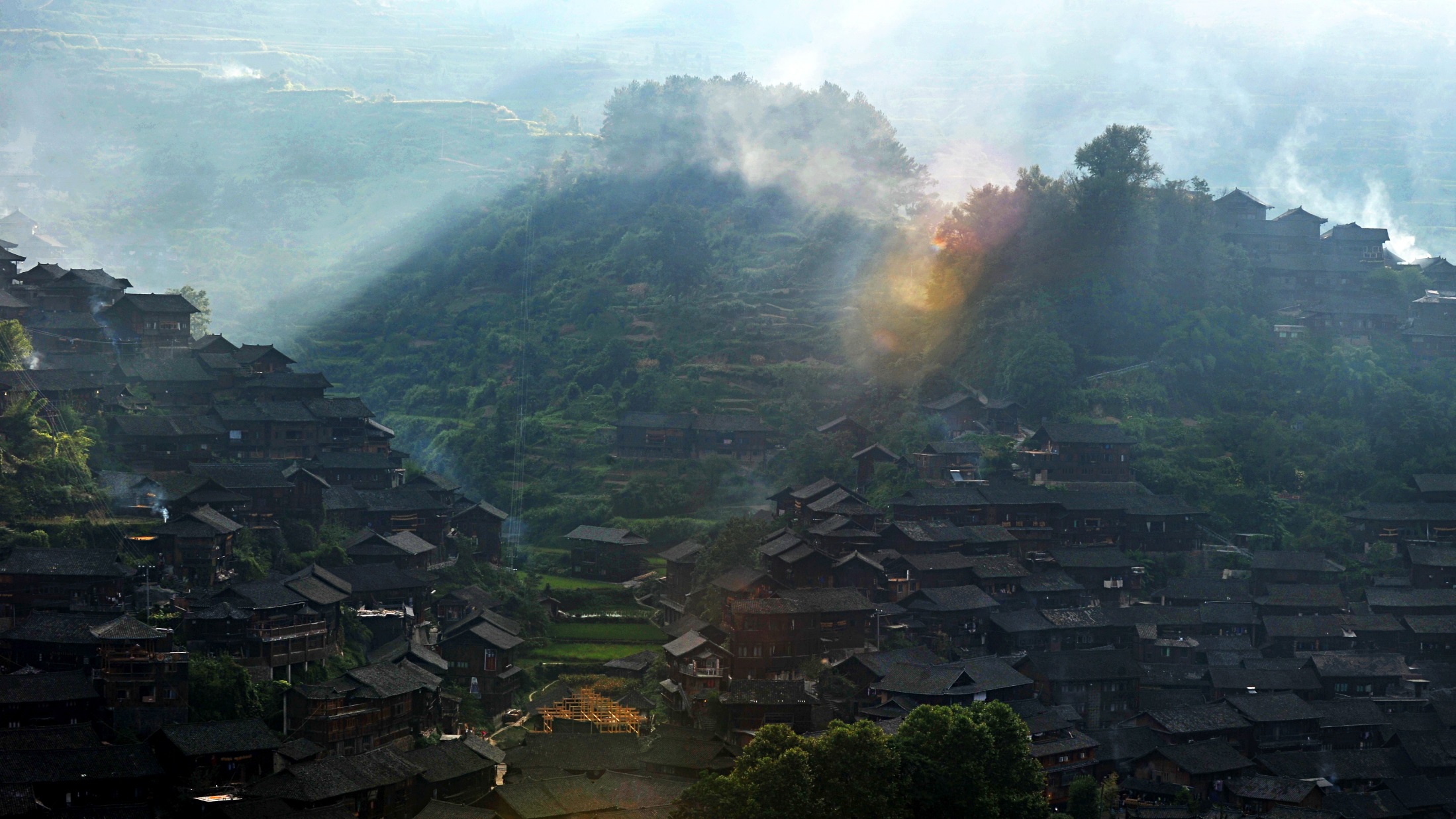 肆
e7d195523061f1c0c989bbdf341b111e769f2ee359bd8df638E53E9931A62DC22263A6E1A75FFBC630BB5D77BA969D9175F253EB94D93A1189E24A7D909BAD0376573965191318DE1FD009565C070D0758BE63ED47B2EDEACC9DDA8B42E936ECE29EDFDA81561272DB585C1D388AC69375A15CCDB3BFD0D7CC0E05F9CB208AB1AC036AD4A87015E98F8F7194A9B2E73A
印象岭南
印象岭南
印象岭南
印象岭南
细雨蒙蒙，为大山深处的西江千户苗寨蒙上了一层朦胧的面纱，层层叠叠的苗寨，时隐时现似乎成了一幅淡淡的水墨画。
西江千户苗寨以它原生态的景色吸引着无数游人，这里是目前中国乃至全世界最大苗寨。
印象岭南
细雨蒙蒙，为大山深处的西江千户苗寨蒙上了一层朦胧的面纱，层层叠叠的苗寨，时隐时现似乎成了一幅淡淡的水墨画。
西江千户苗寨以它原生态的景色吸引着无数游人，这里是目前中国乃至全世界最大苗寨。
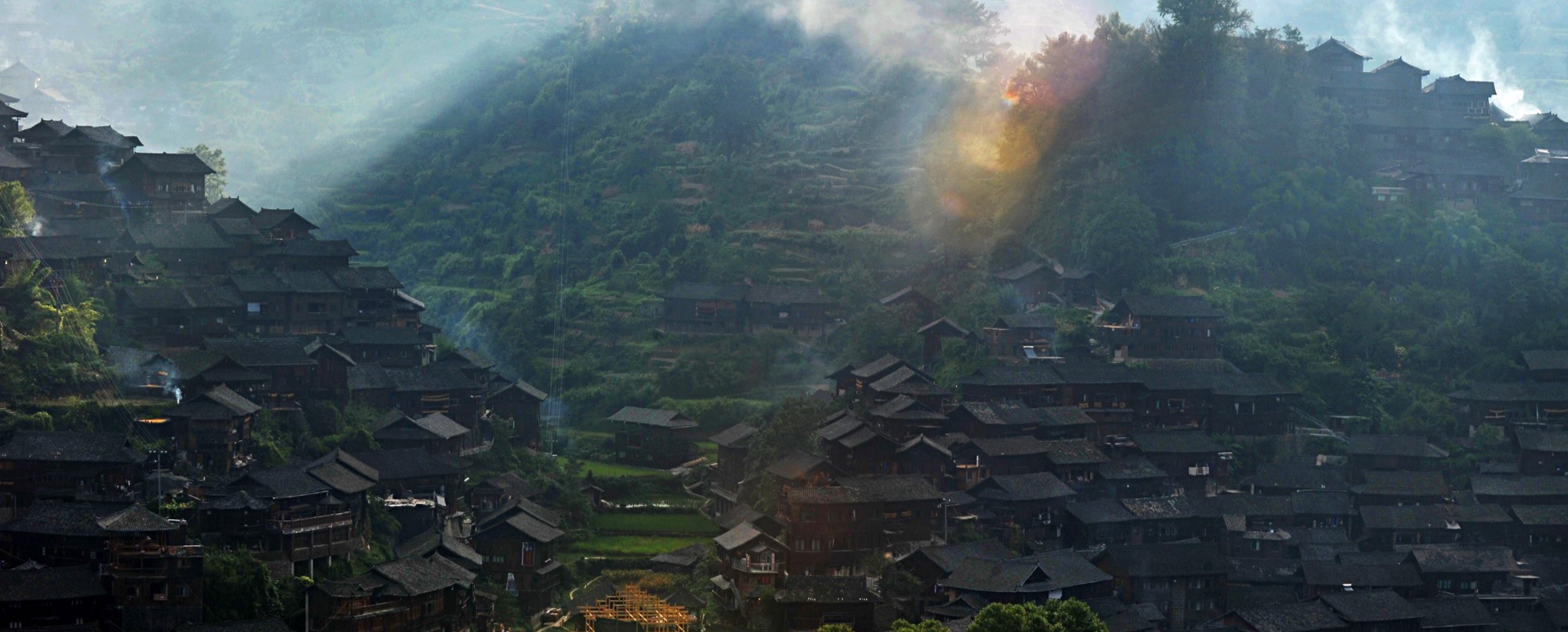 谢
e7d195523061f1c0c989bbdf341b111e769f2ee359bd8df638E53E9931A62DC22263A6E1A75FFBC630BB5D77BA969D9175F253EB94D93A1189E24A7D909BAD0376573965191318DE1FD009565C070D0758BE63ED47B2EDEACC9DDA8B42E936ECE29EDFDA81561272DB585C1D388AC69375A15CCDB3BFD0D7CC0E05F9CB208AB1AC036AD4A87015E98F8F7194A9B2E73A
谢
THANK YOU
观
看